MINISTERUL CULTURII ȘI IDENTITĂȚII NAȚIONALEDIRECȚIA JUDEȚEANĂ PENTRU CULTURĂ SATU MARE
IMINENȚA PROTEJĂRII
 CELOR MAI VALOROASE IMOBILE
PRIN INCLUDEREA LOR PE 
LISTA MONUMENTELOR ISTORICE
EDIFICII PENTRU CARE URMEAZĂ DECLANȘAREA PROCEDURII DE CLASARE
Țeghea – Biserica reformată
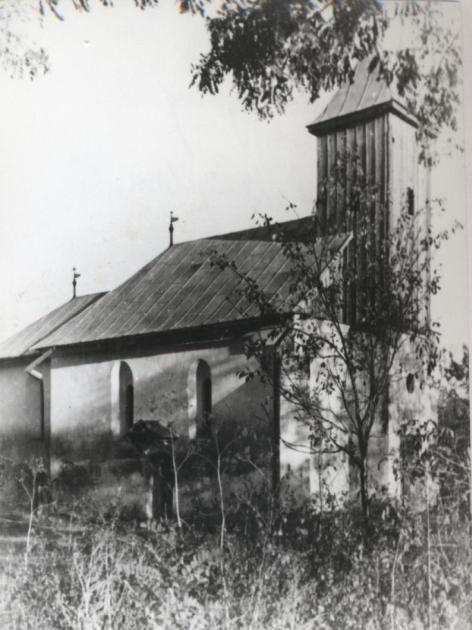 Țeghea – Biserica reformată
Țeghea – Biserica reformată
Țeghea – Biserica reformată
Țeghea – Biserica reformată
Țeghea – Biserica reformată
Țeghea – Biserica reformată
Berea – Biserica reformată
Berea – Biserica reformată
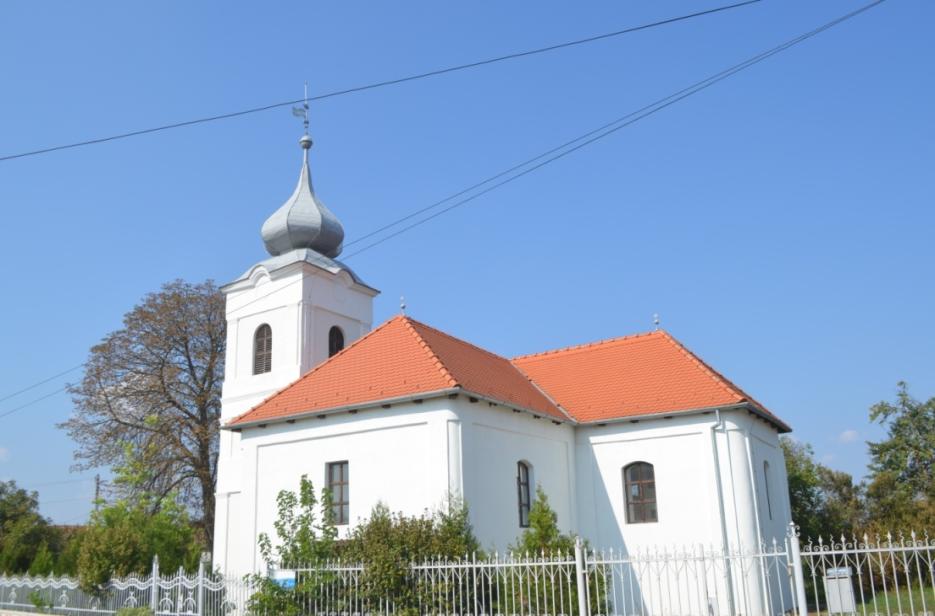 Berea – Biserica reformată
Berea – Biserica reformată
Berea – Biserica reformată
Berea – Biserica reformată
Berea – Biserica reformată
Berea – Biserica reformată
Berea – Biserica reformată
Vetiș - Biserica „Sfinții Arhangheli Mihail și Gavriil”
Vetiș - Biserica „Sfinții Arhangheli Mihail și Gavriil”
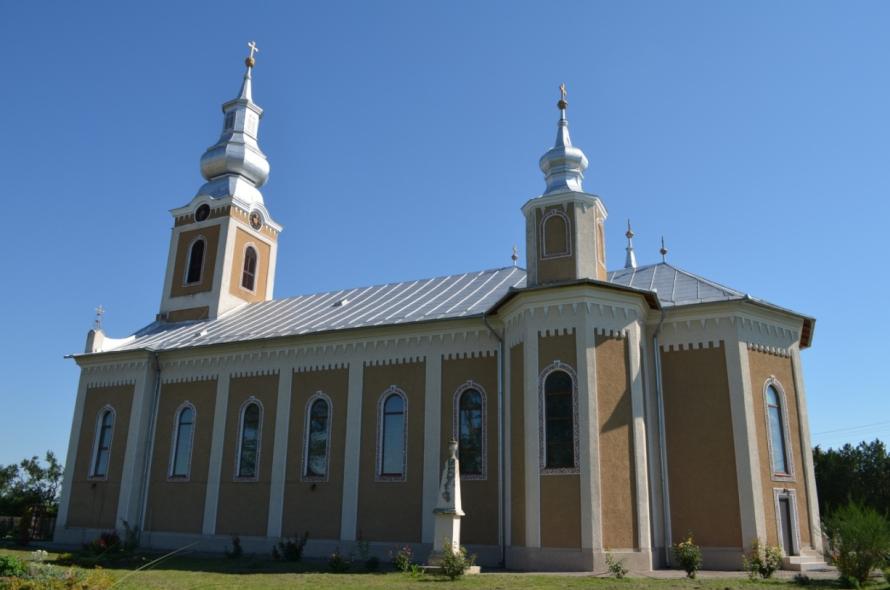 Vetiș - Biserica „Sfinții Arhangheli Mihail și Gavriil”
Vetiș - Biserica „Sfinții Arhangheli Mihail și Gavriil”
Vetiș - Biserica „Sfinții Arhangheli Mihail și Gavriil”
Vetiș - Biserica „Sfinții Arhangheli Mihail și Gavriil”
Vetiș - Biserica „Sfinții Arhangheli Mihail și Gavriil”
Vetiș - Biserica „Sfinții Arhangheli Mihail și Gavriil”
Vetiș - Biserica „Sfinții Arhangheli Mihail și Gavriil”
Satu Mare - „Casa Meșteșugarilor”și „Casa cu atlanți”
Satu Mare - „Casa Meșteșugarilor”și „Casa cu atlanți”
Satu Mare - „Casa Meșteșugarilor”și „Casa cu atlanți”
Satu Mare - „Casa Meșteșugarilor”și „Casa cu atlanți”
Satu Mare - „Casa Meșteșugarilor”și „Casa cu atlanți”
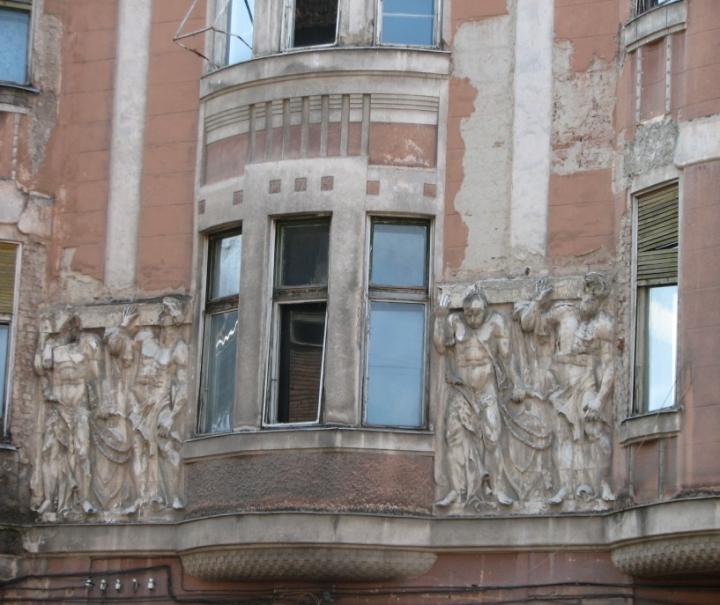 Satu Mare - Biserica „Sfânta Maria Imaculata” și Mănăstirea Călugărițelor Congregației „Fiicele Carității Sfântului Vincențiu de Paul”
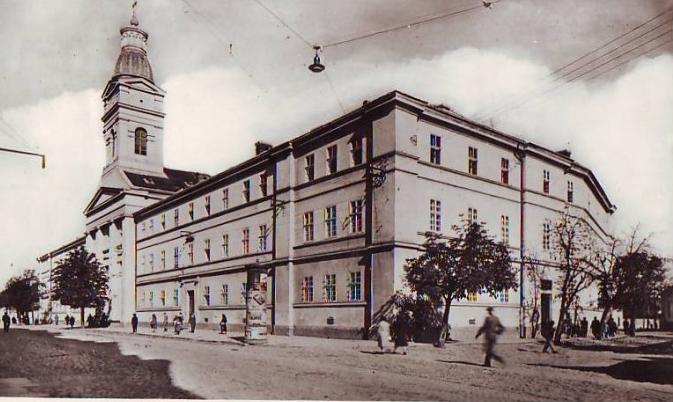